В Царстве Нептуна
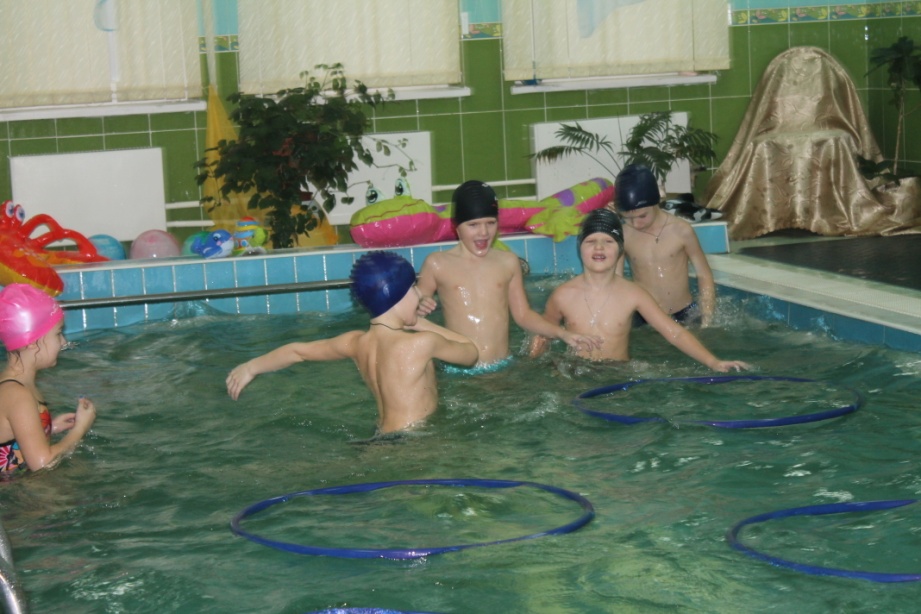 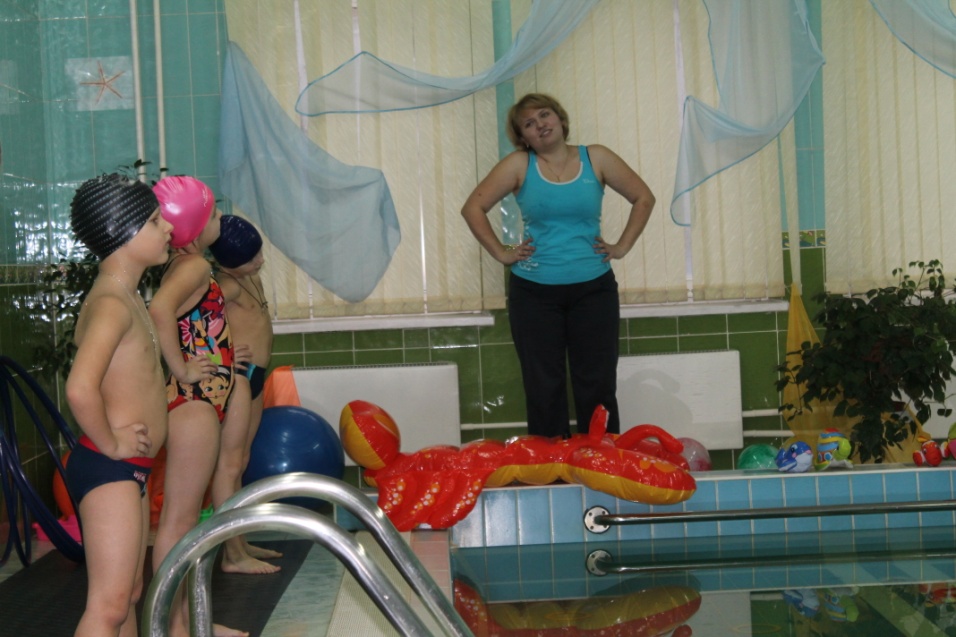 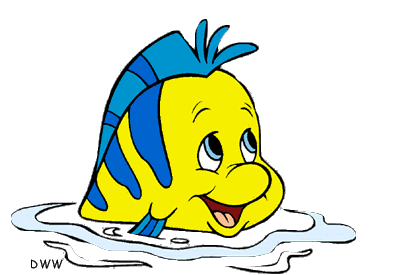 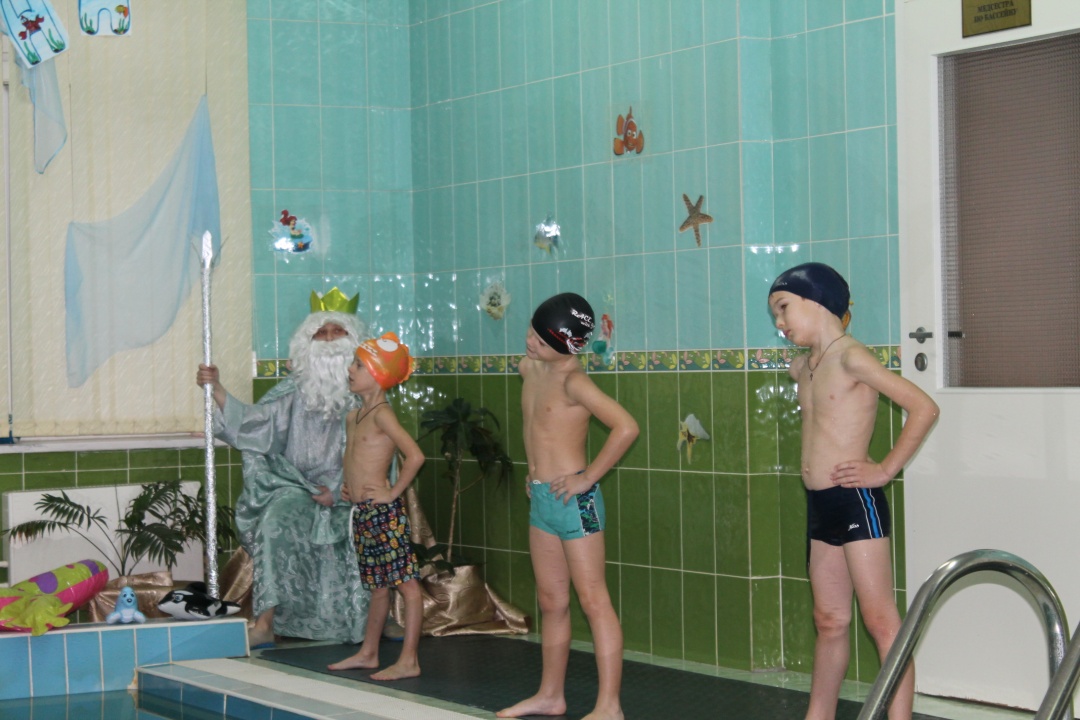 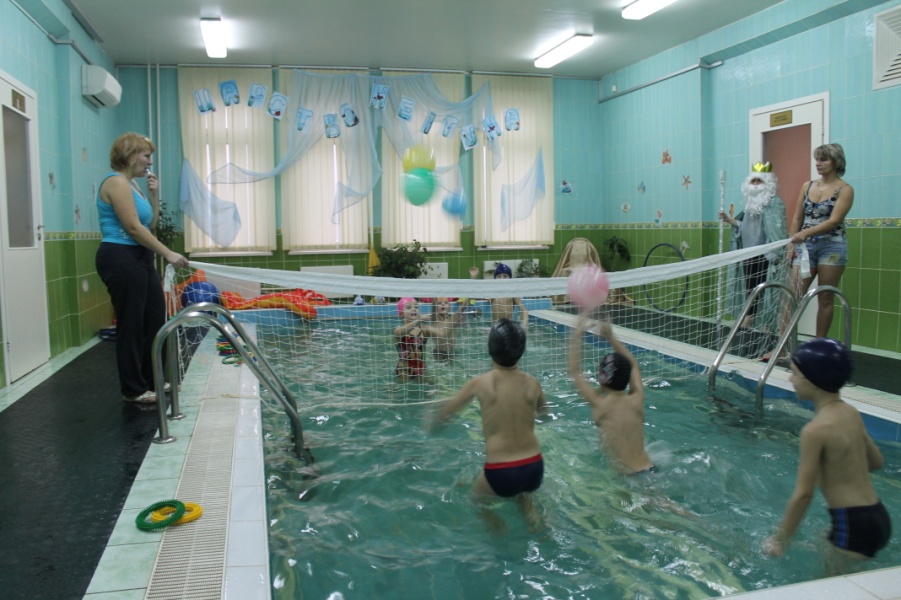 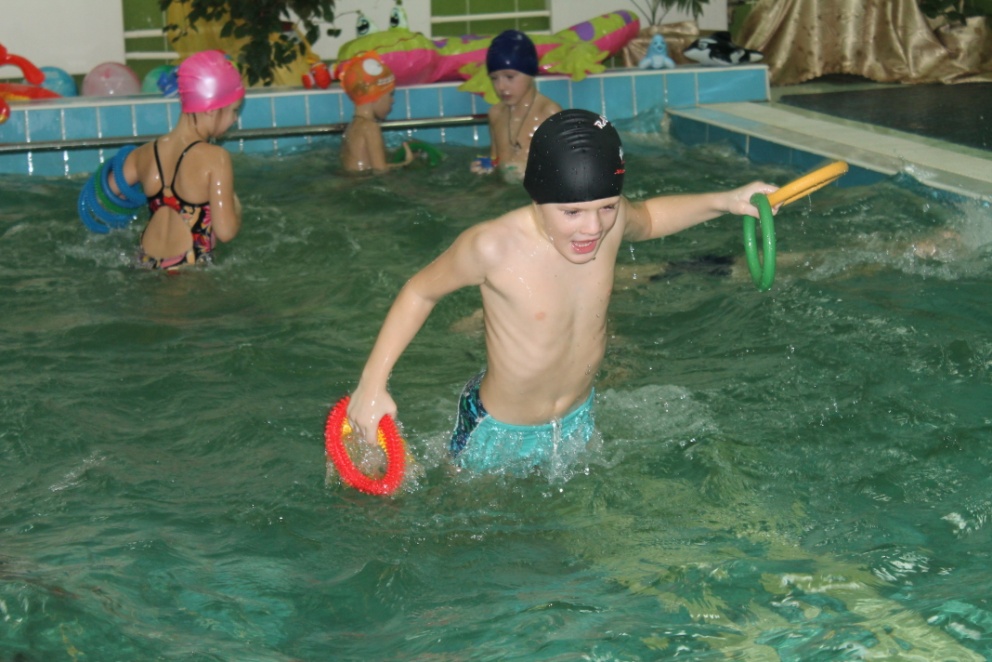 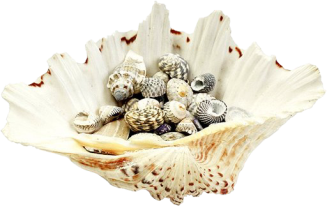